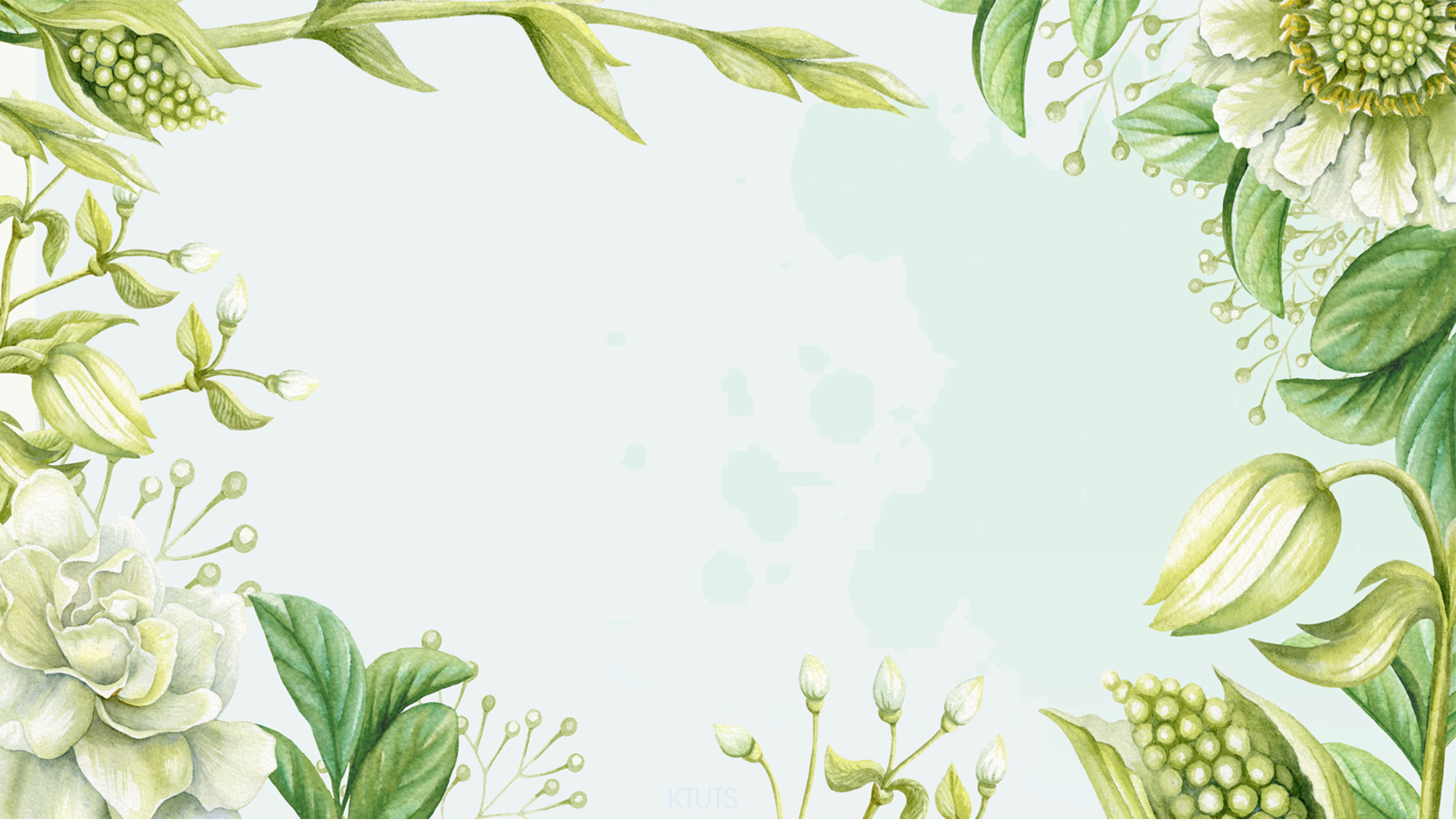 KTUTS
Tiếng Việt
KTUTS
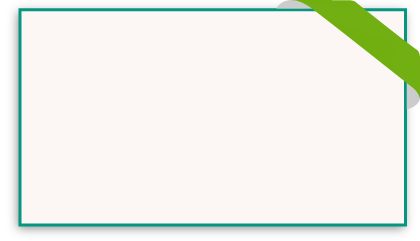 Khởi động
Khởi động
Khởi động
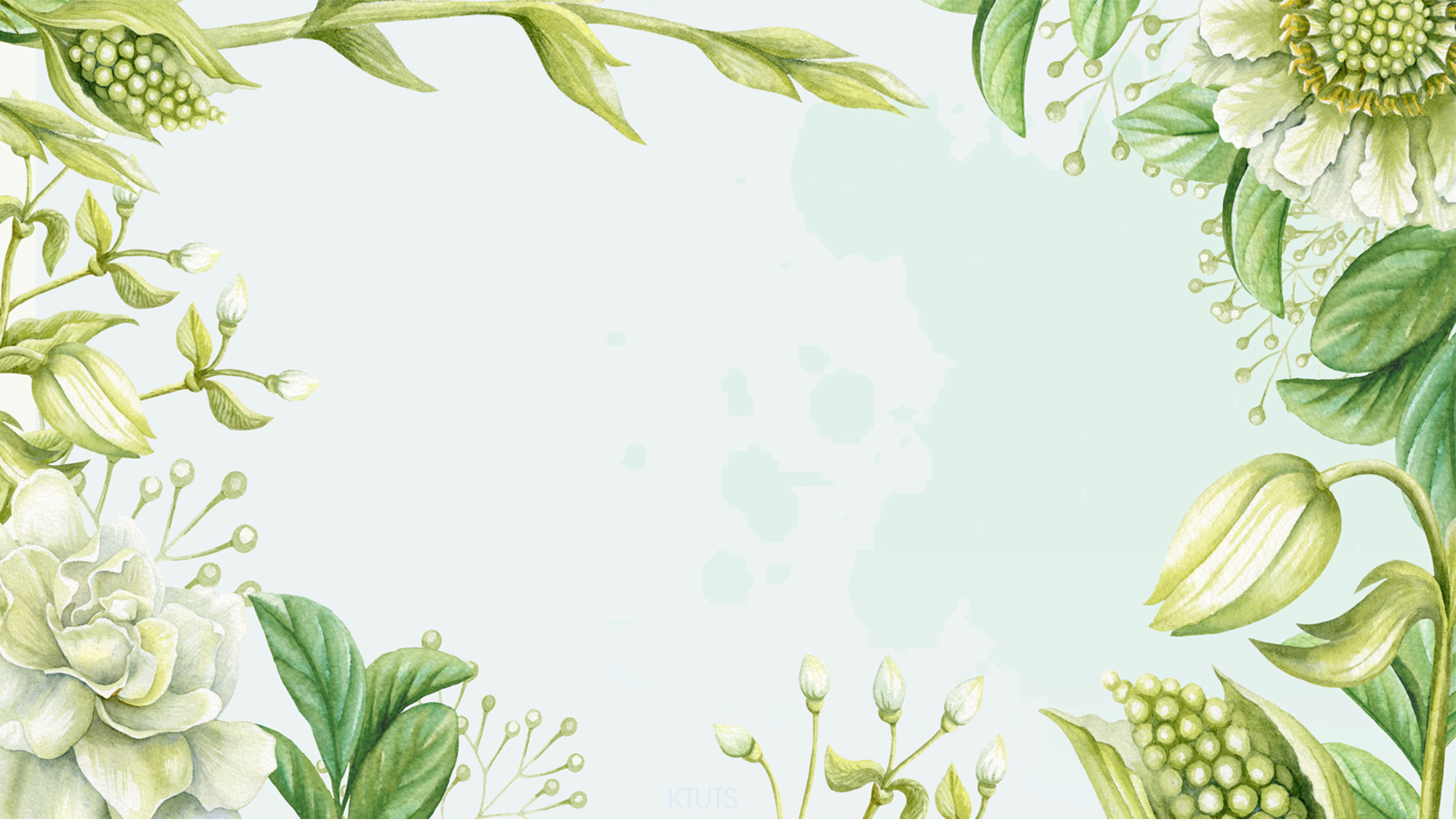 Ô SỐ BÍ MẬT
KTUTS
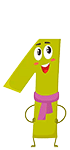 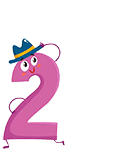 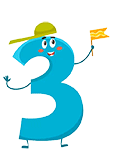 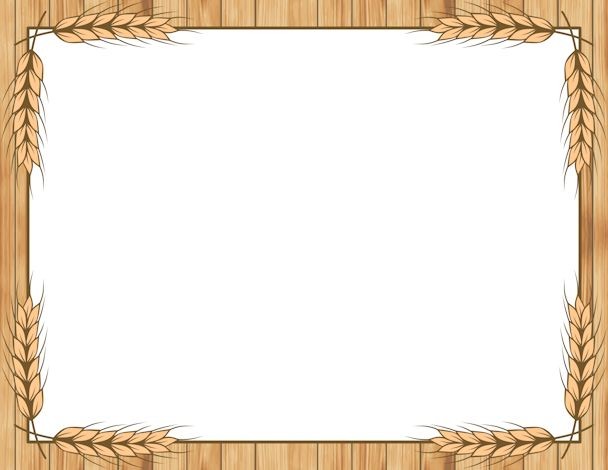 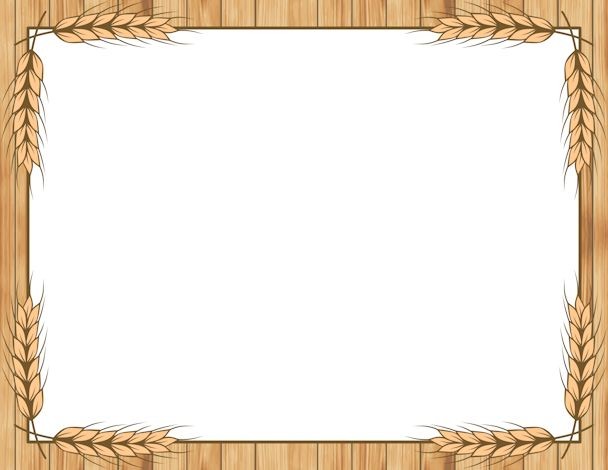 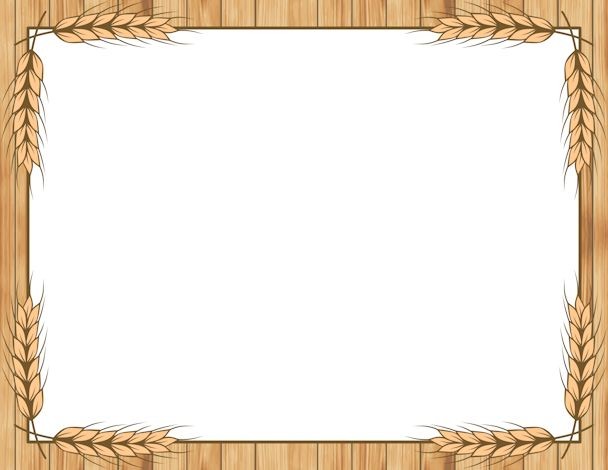 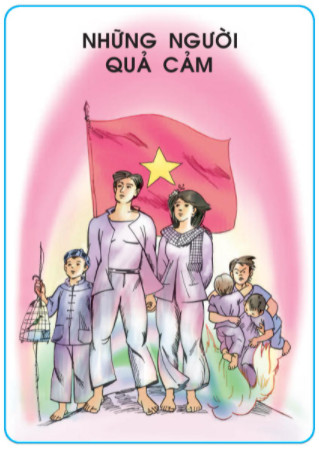 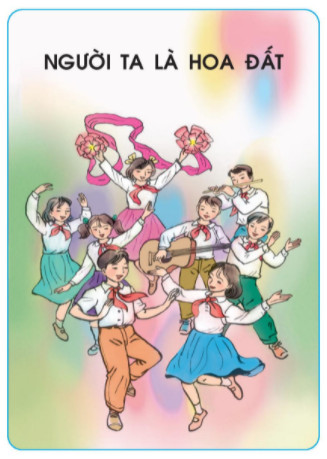 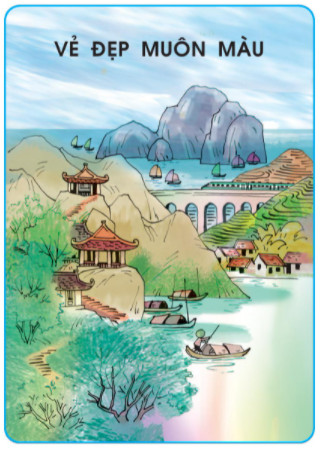 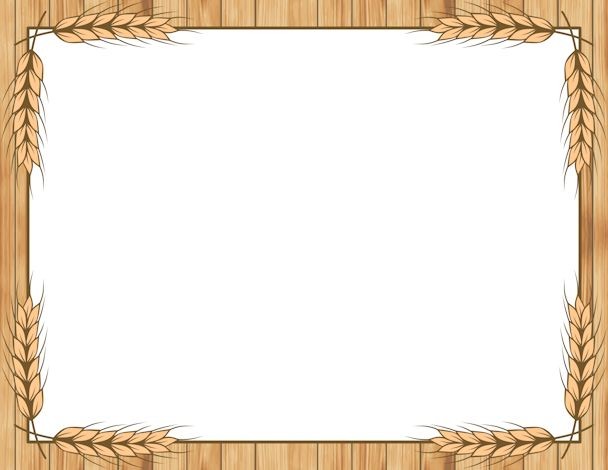 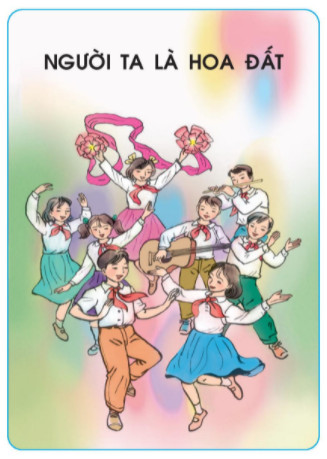 Người ta là hoa đất
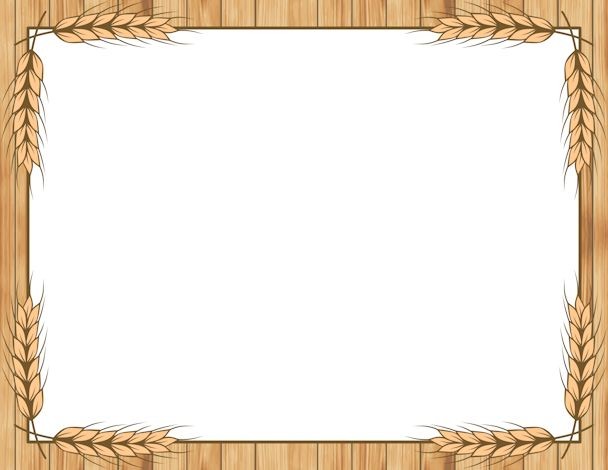 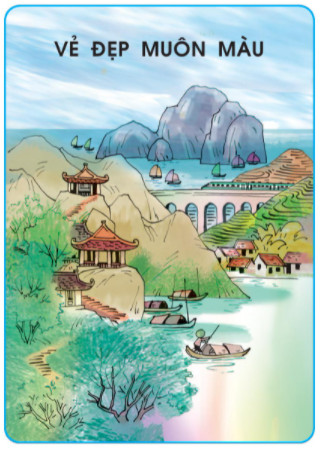 Vẻ đẹp muôn màu
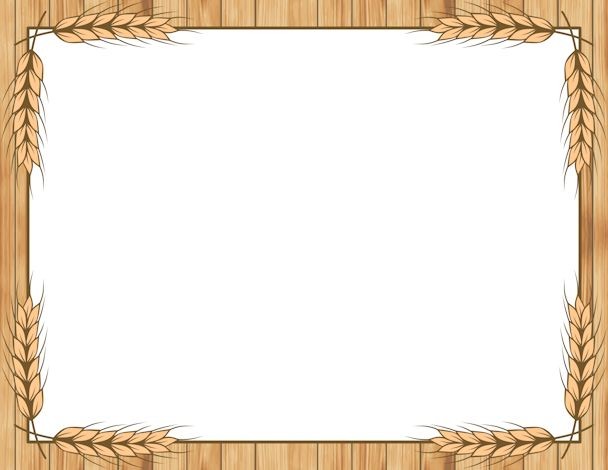 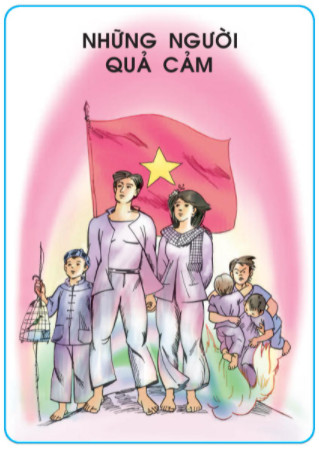 Những người quả cảm
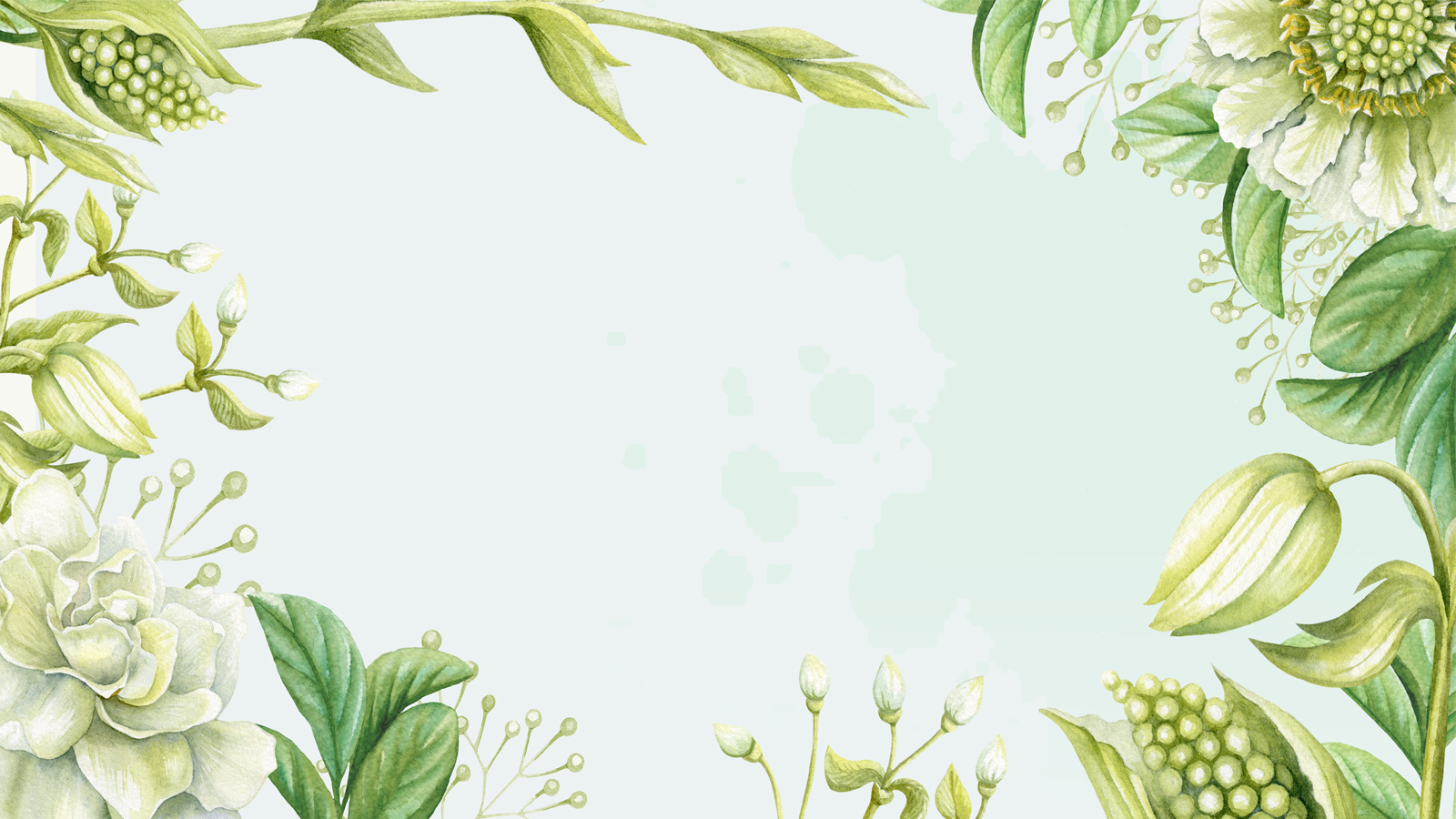 Tiếng Việt
Ôn tập 
(tiết 4)
KTUTS
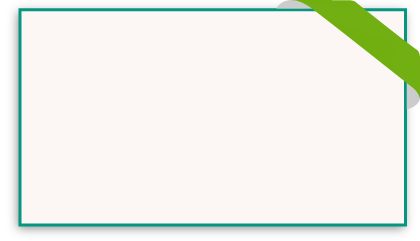 Khám phá
Khám phá
Khám phá
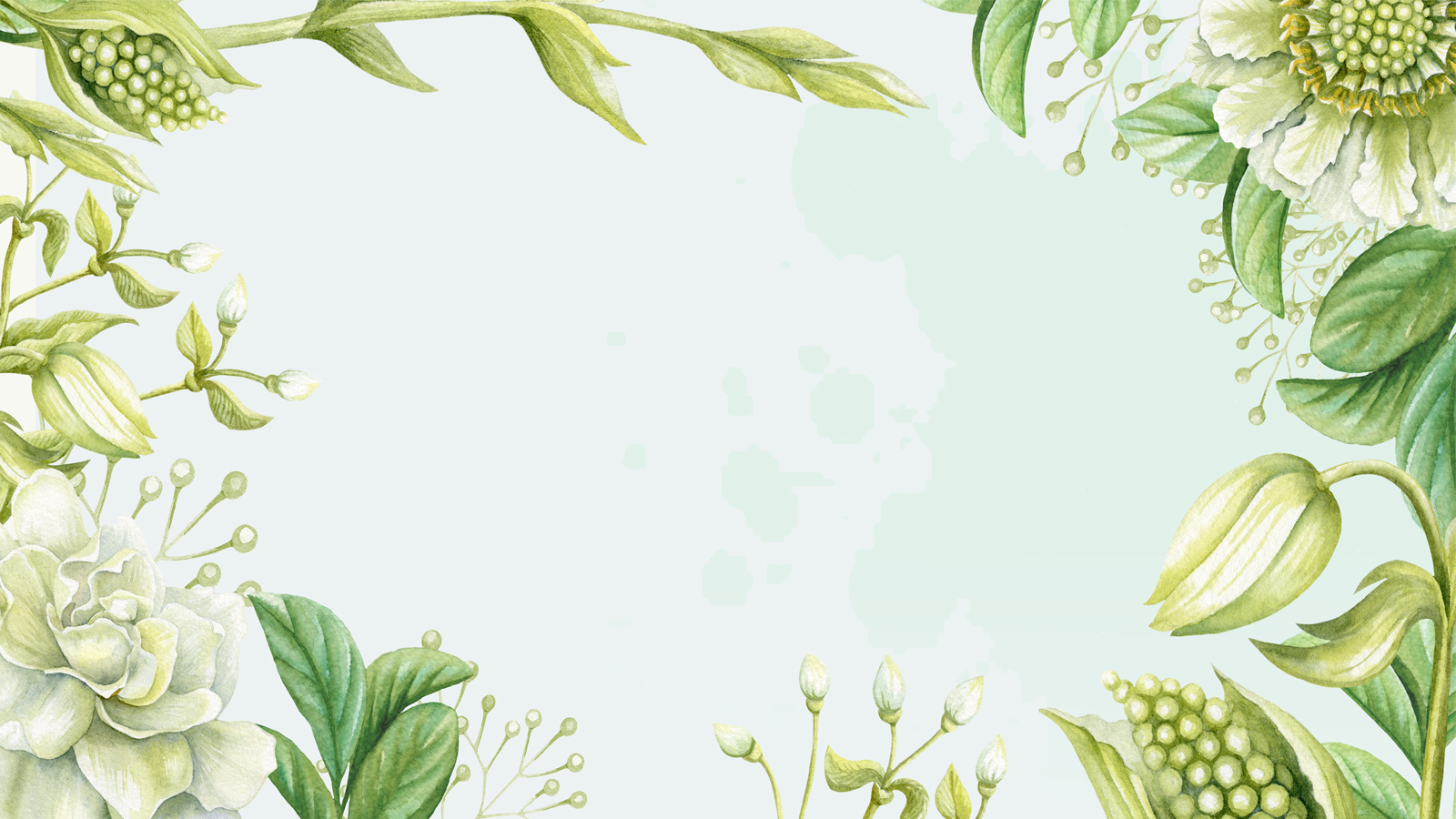 1. Ghi lại các từ ngữ đã học trong tiết Mở rộng vốn từ theo chủ điểm:
Người ta là hoa đất
Vẻ đẹp muôn màu
Những người quả cảm
M: tài giỏi
M: dũng cảm
M: tươi đẹp
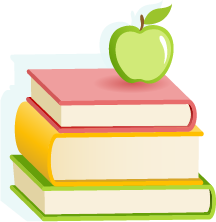 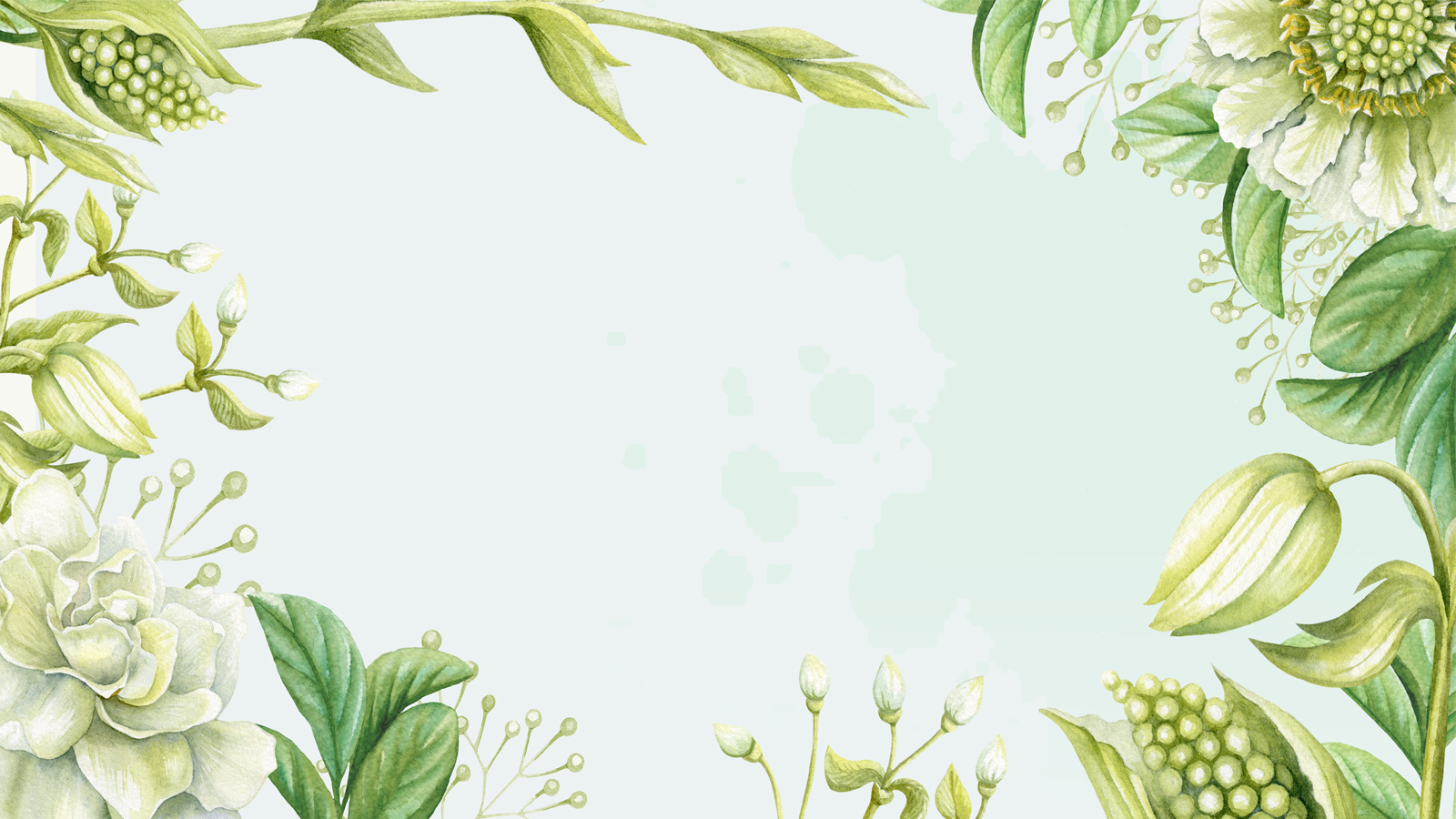 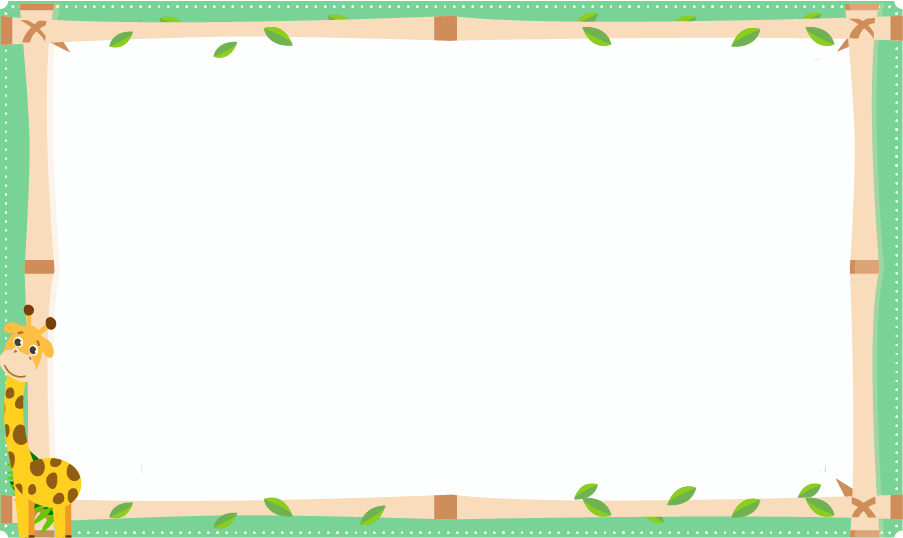 Người ta là hoa đất
tài hoa, tài giỏi, tài nghệ, tài ba, tài đức, tài năng,…
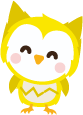 Có khả năng hơn người bình thường
Tài
tài nguyên, tài trợ, tài sản,…
Tiền của
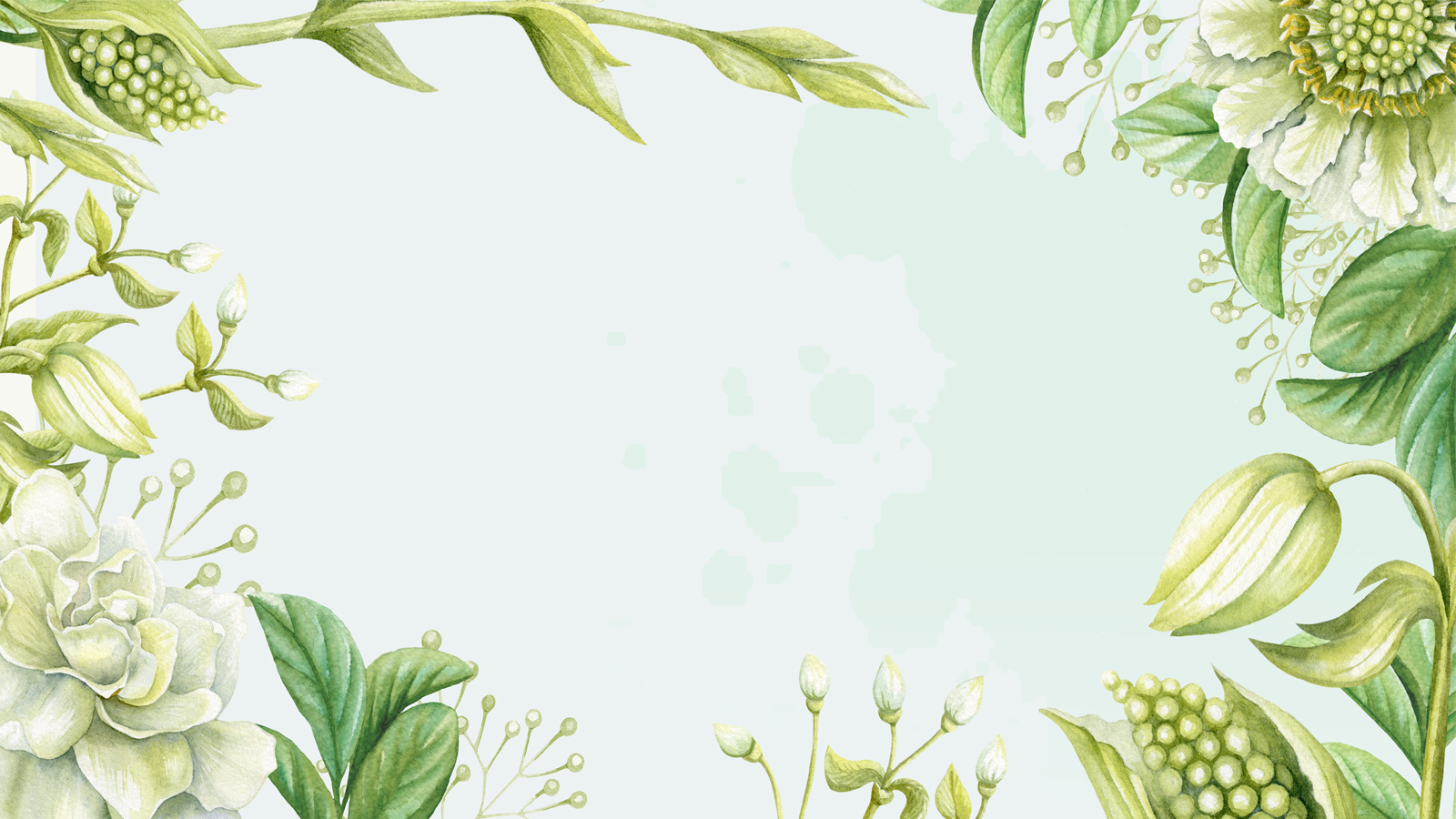 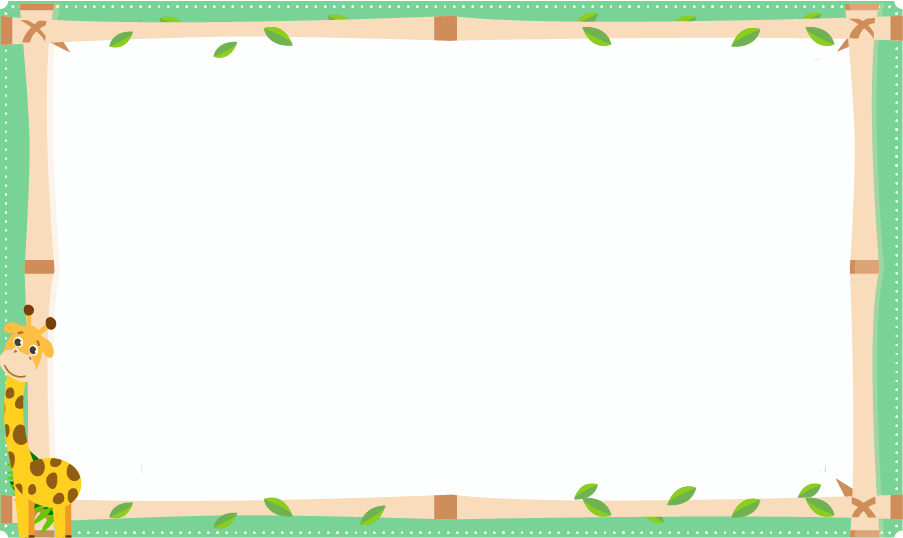 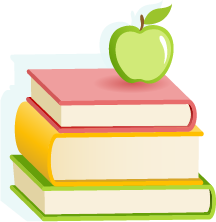 Xinh xinh, tươi tắn, yểu điệu, rực rỡ, thướt tha, điệu đà, lộng lẫy, tươi đẹp, ...
Từ chỉ vẻ đẹp thiên nhiên và con người
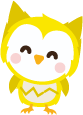 Thùy mị, dịu dàng, hiền dịu, đằm thắm, đôn hậu, cương trực, tế nhị, ngay thẳng..
Từ chỉ vẻ đẹp trong tâm hồn, tính cách con người
Vẻ đẹp muôn màu
Sặc sỡ, huy hoàng, tráng lệ, diễm lệ, hùng vĩ, hoành tráng...
Từ ngữ miêu tả mức độ cao của cái đẹp
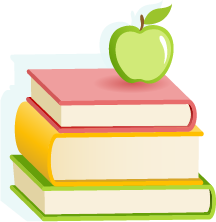 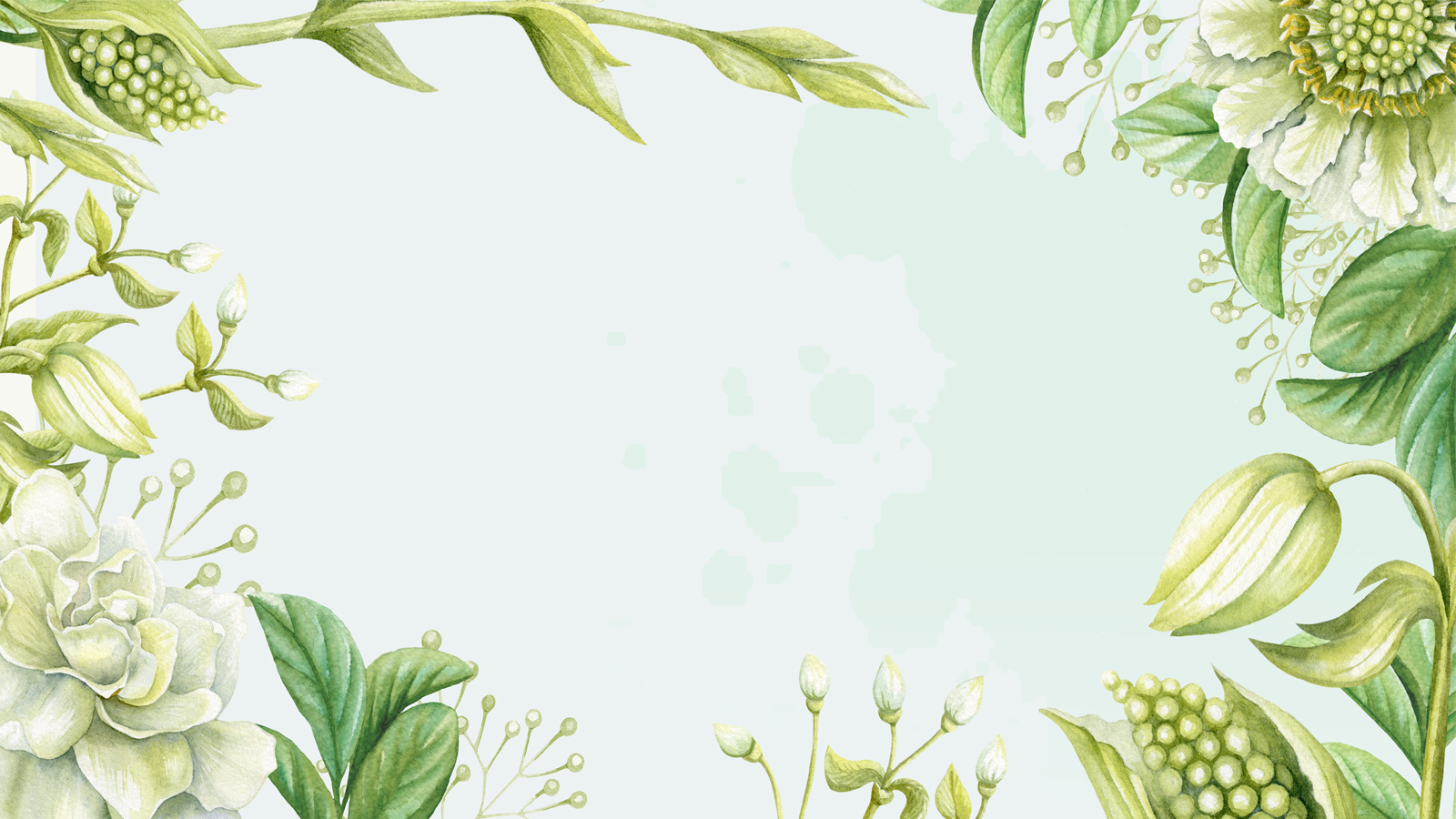 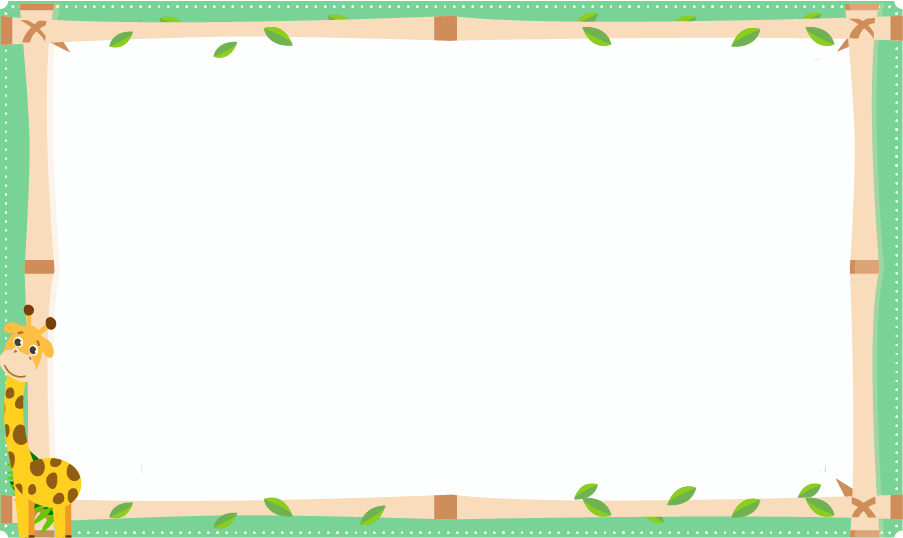 Những người quả cảm
Dũng cảm, anh dũng, anh hùng, can đảm, quả cảm, can trường, gan góc, gan lì, bạo gan...
Cùng nghĩa
Tinh thần dũng cảm, dũng cảm nhận khuyết điểm, hành động dũng cảm...
Dũng cảm
nhút nhát, hèn nhát, nhát gan, yếu hèn,...
Trái nghĩa
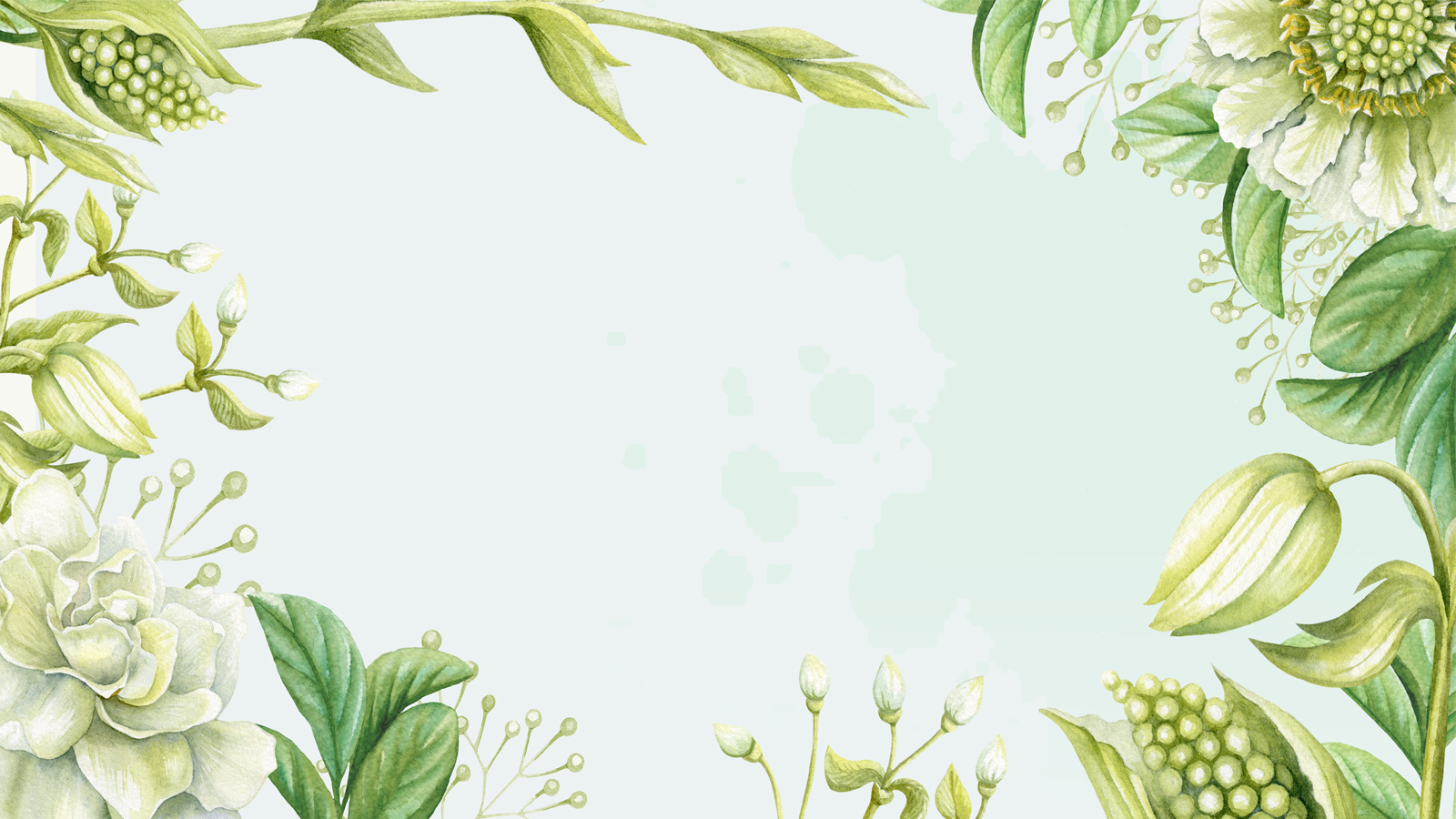 1. Ghi lại các từ ngữ đã học trong tiết Mở rộng vốn từ theo chủ điểm:
Vẻ đẹp muôn màu
Những người quả cảm
Người ta là hoa đất
Tài (có nghĩa là có khả năng hơn người bình thường): tài hoa, tài giỏi, tài nghệ, tài ba, tài đức, tài năng,
Tài (có nghĩa là tiền của) tài nguyên, tài trợ, tài sản,…
- Xinh xinh, tươi tắn, yểu điệu, rực rỡ, thướt tha, điệu đà, lộng lẫy...
- Dũng cảm, anh dũng, anh hùng, can đảm, quả cảm, can trường, gan góc, gan lì, bạo gan...
- Thùy mị, dịu dàng, hiền dịu, đằm thắm, đôn hậu, cương trực, tế nhị, ngay thẳng..
- Tinh thần dũng cảm, dũng cảm nhận khuyết điểm, hành động dũng cảm...
- Từ ngữ về đặc điểm của cơ thể khỏe mạnh: vạm vỡ, lực lưỡng, cân đối, rắn rỏi, săn chắc, chắc nịch, cường tráng, dẻo dai, nhanh nhẹn,…
- Tươi đẹp, sặc sỡ, huy hoàng, tráng lệ, diễm lệ, hùng vĩ, hoành tráng...
Ghi lại một thành ngữ hoặc tục ngữ đã học trong mỗi chủ điểm nói trên.
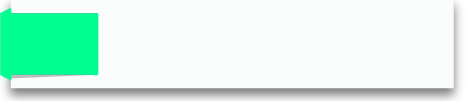 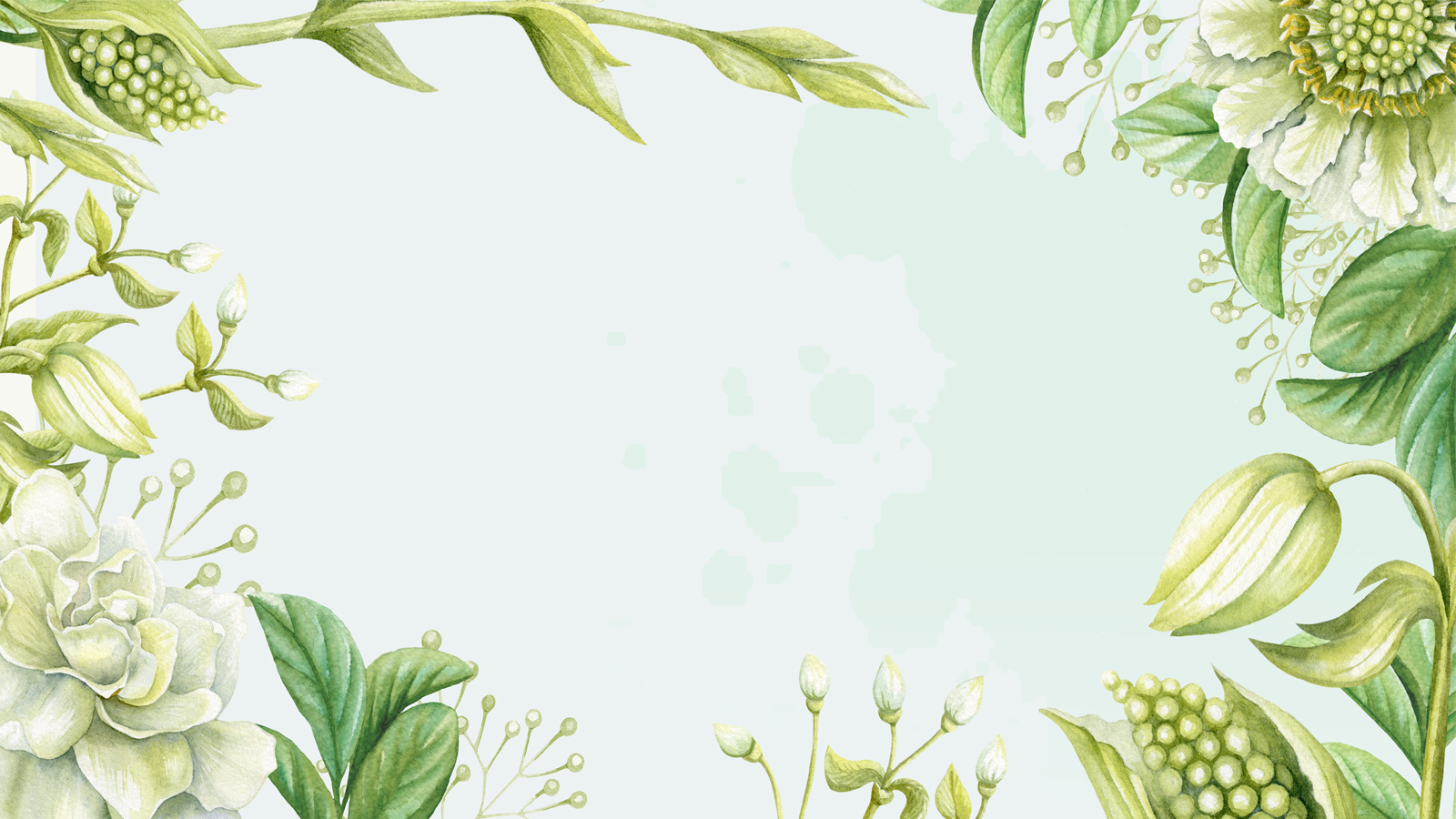 Bài 2:
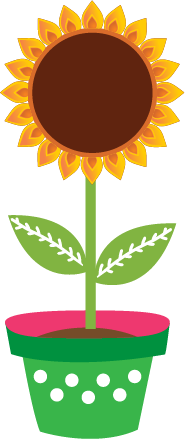 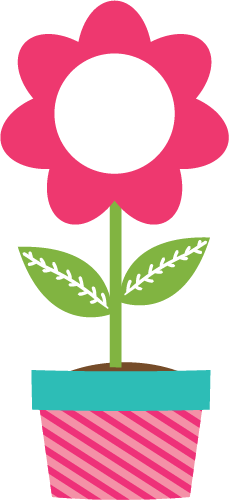 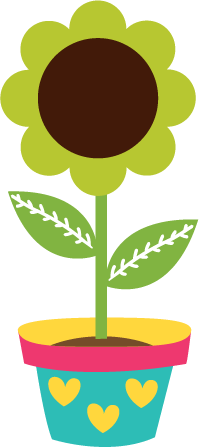 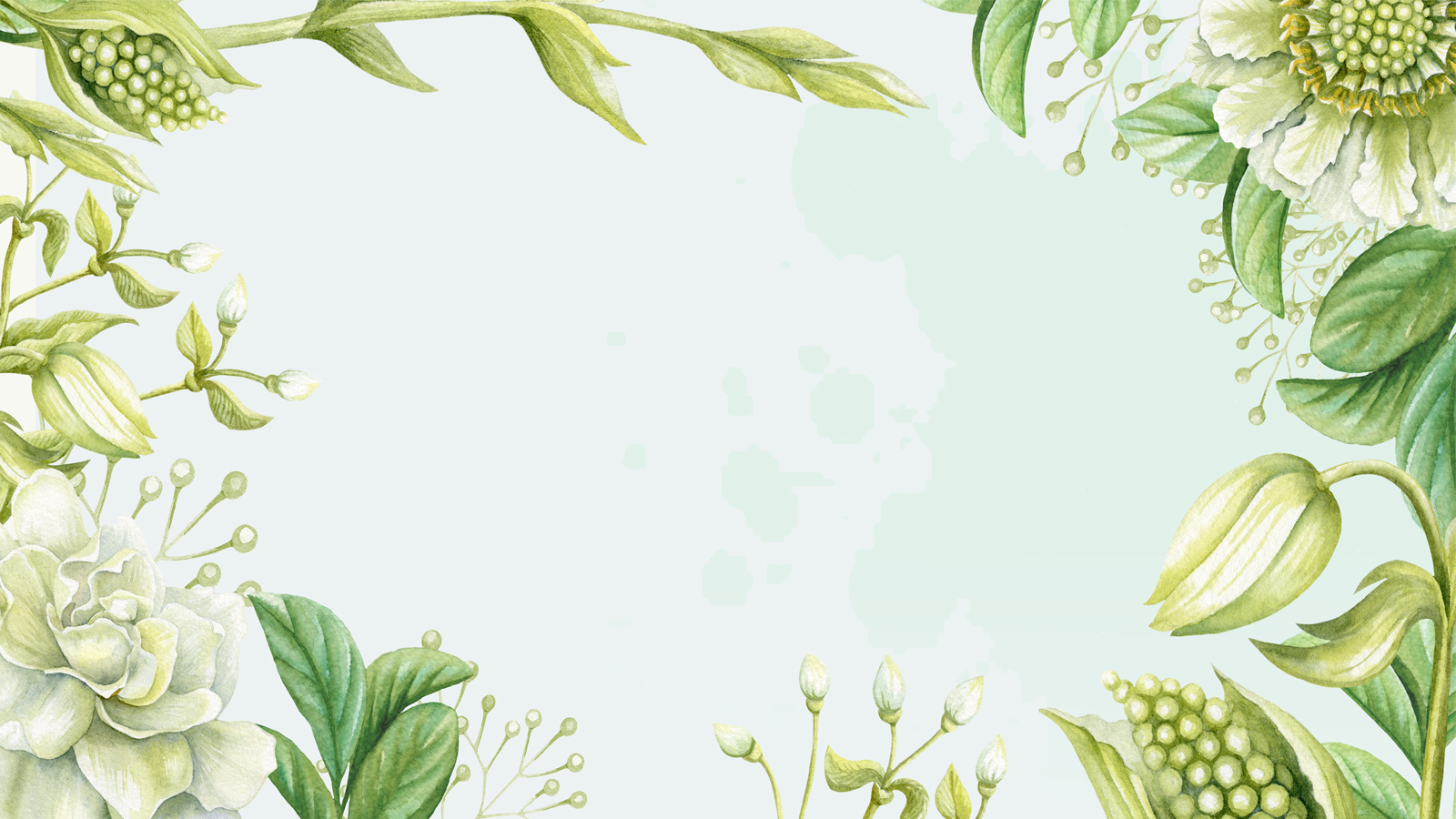 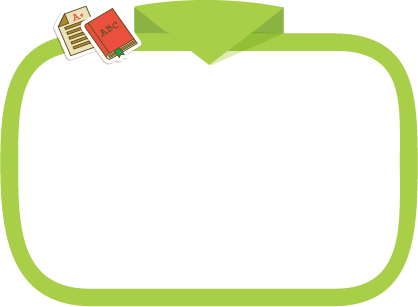 Người ta là hoa đất
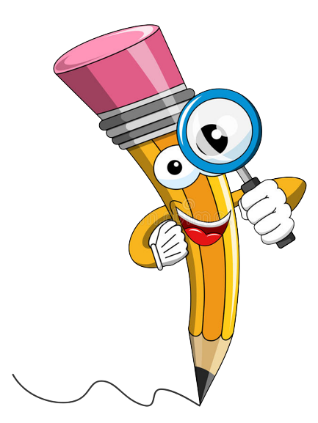 - Người ta là hoa đất.
- Chuông có đánh mới kêu
   Đèn có khêu mới tỏ.
-  Nước lã mà vã nên hồ
Tay không mà nổi cơ đồ mới ngoan.
- Khỏe như voi.
 Nhanh như cắt.
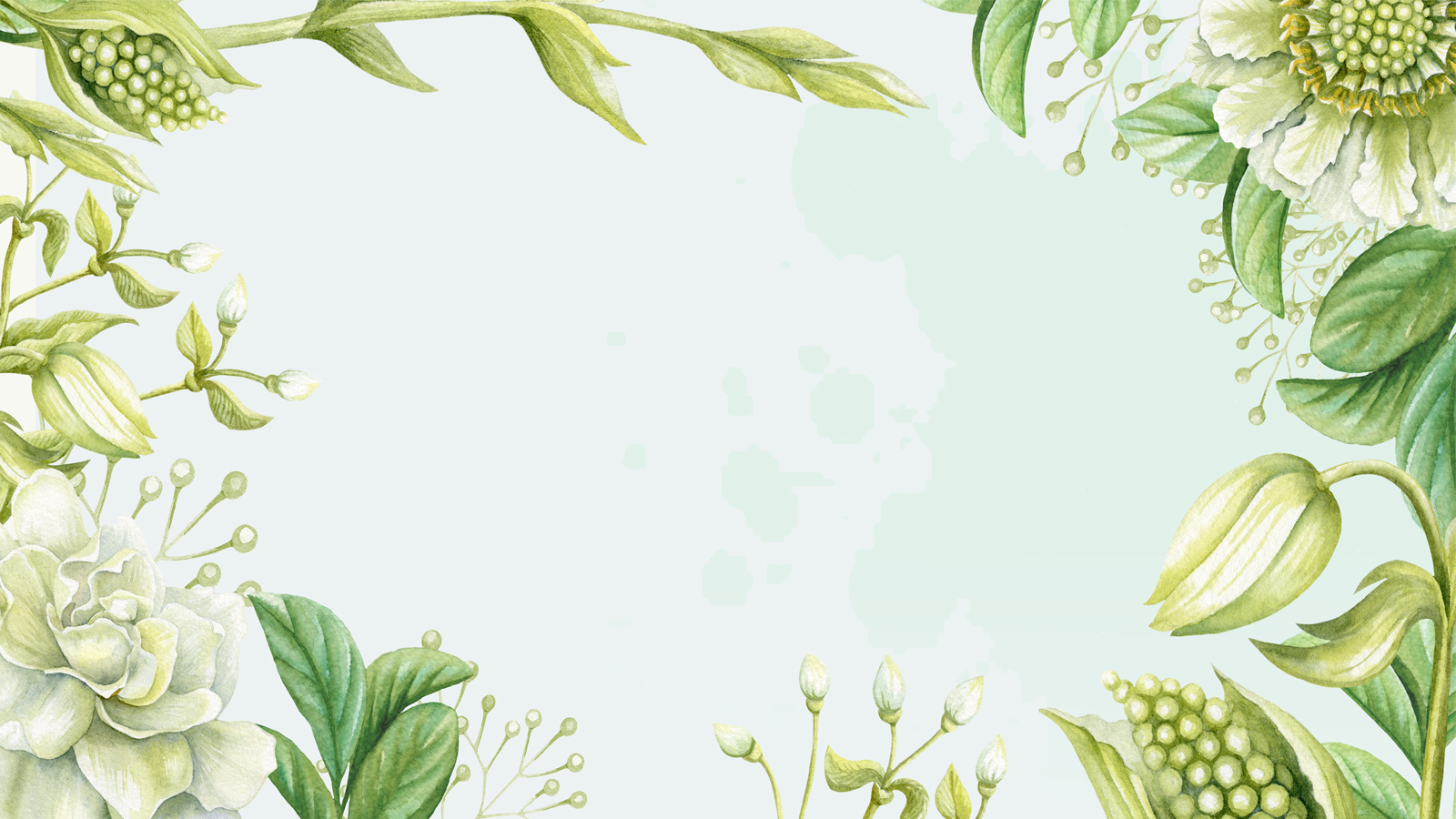 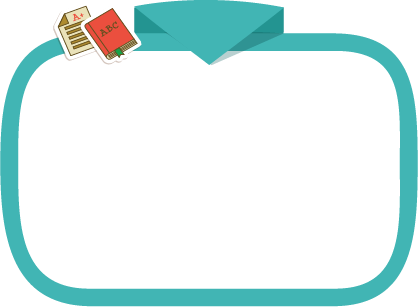 Vẻ đẹp muôn màu
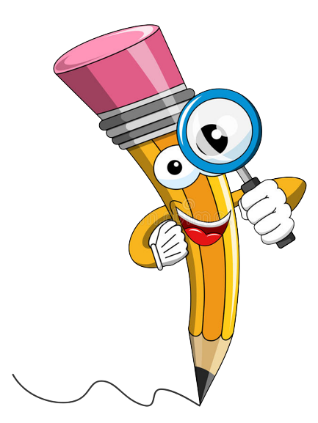 - Mặt tươi như hoa.
- Đẹp người, đẹp nết.
 Tốt gỗ hơn tốt nước sơn.
 Người thanh nói tiếng cũng thanh
Chuông kêu khẽ đánh bên thành cũng kêu.
- Cái nết đánh chết cái đẹp.
- Trông mặt mà bắt hình dong
Con lợn có béo thì lòng mới ngon.
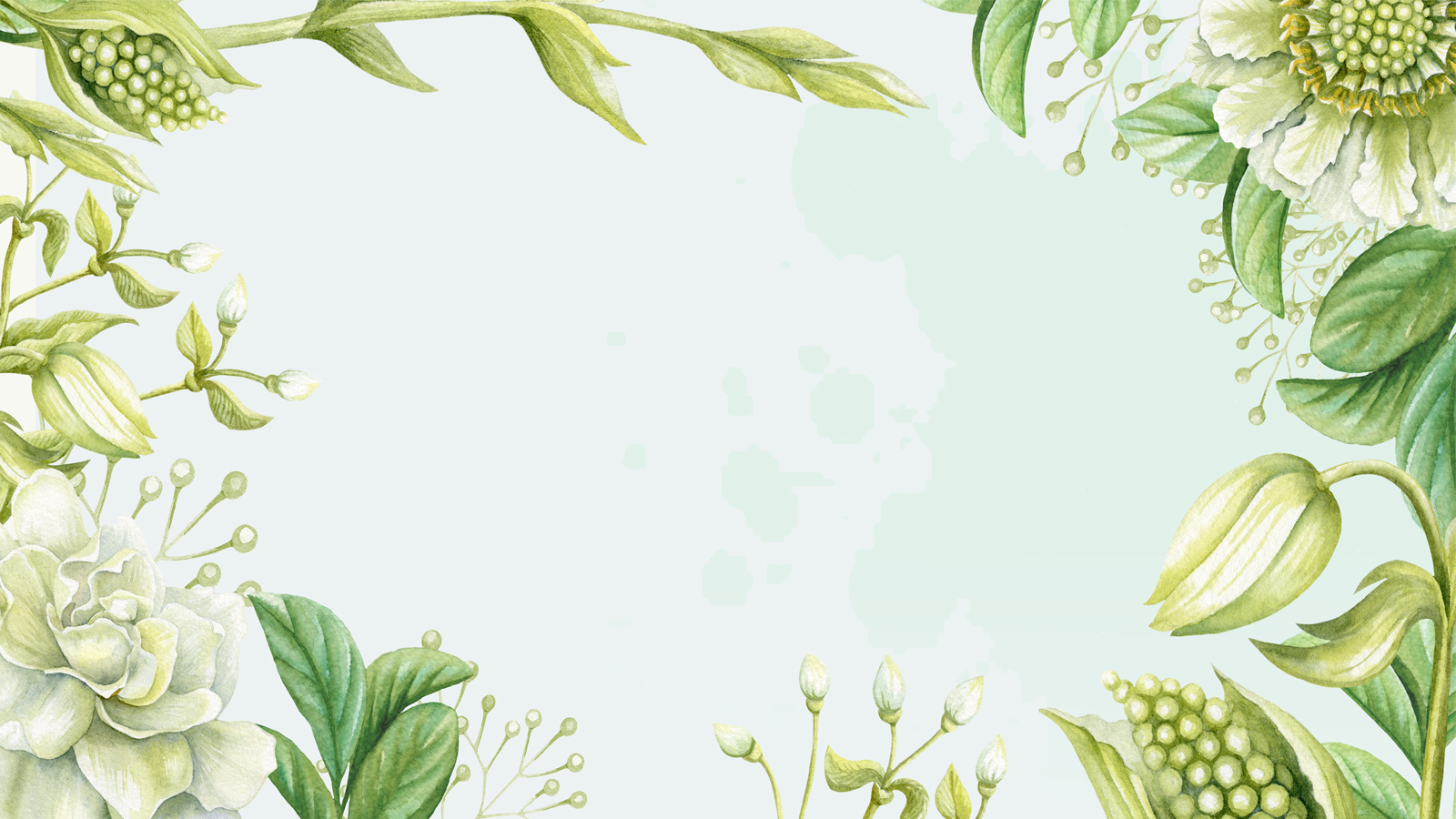 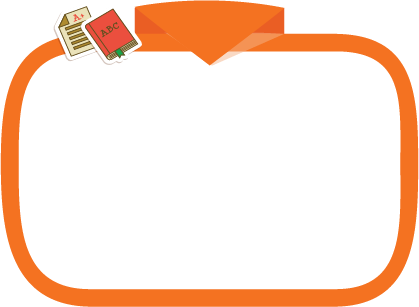 Những người quả cảm
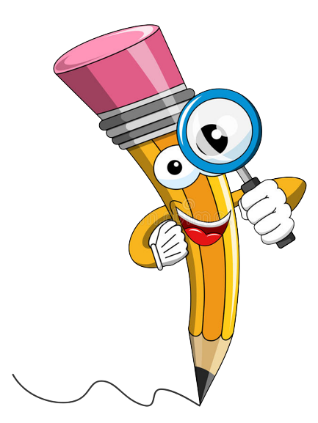 - Gan vàng dạ sắt
- Vào sinh ra tử.
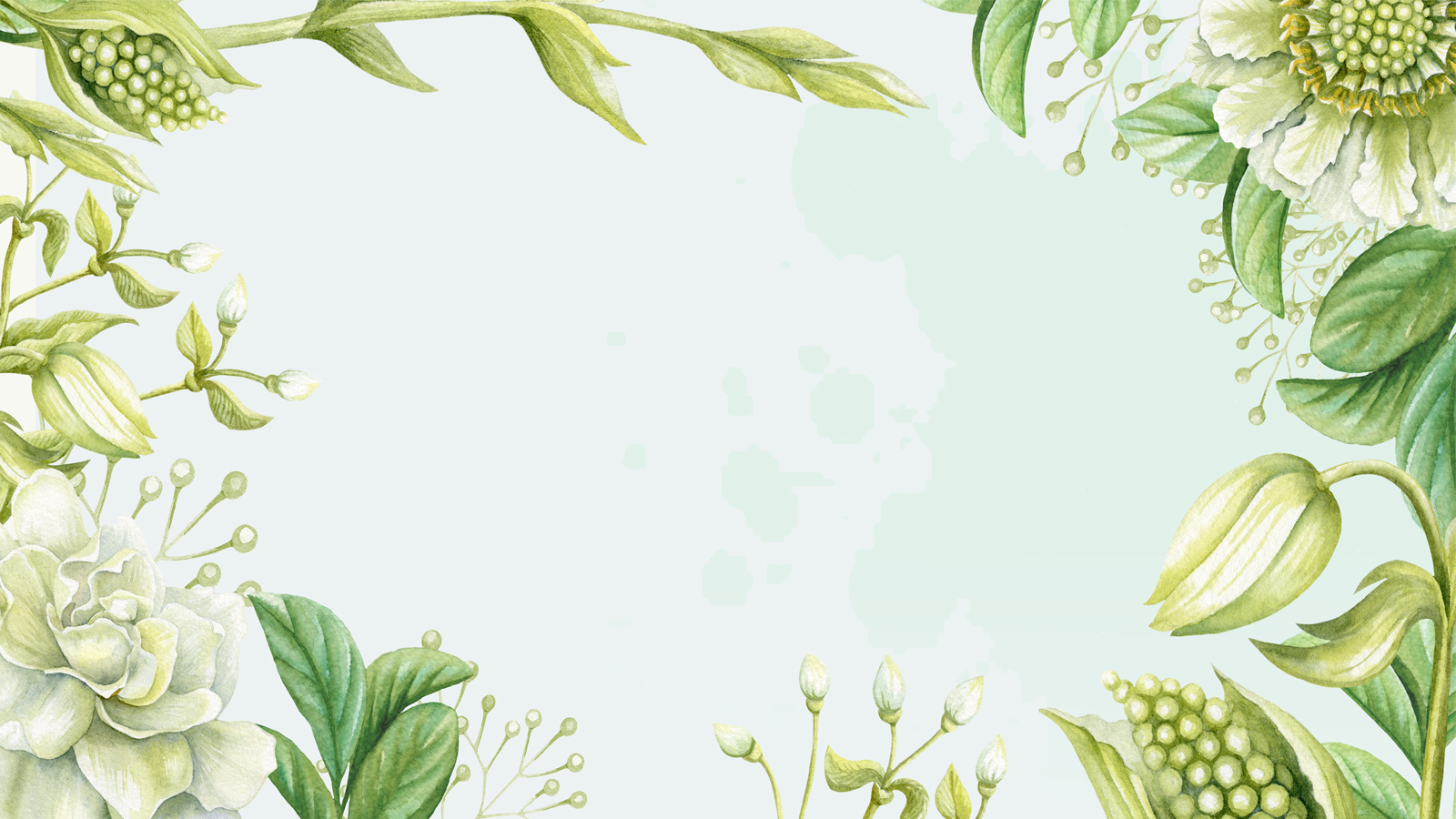 Haùi quaû
2
1
3
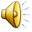 [Speaker Notes: Bấm ngôi sao hy vọng trước rồi mới cho hv chọn câu hỏi]
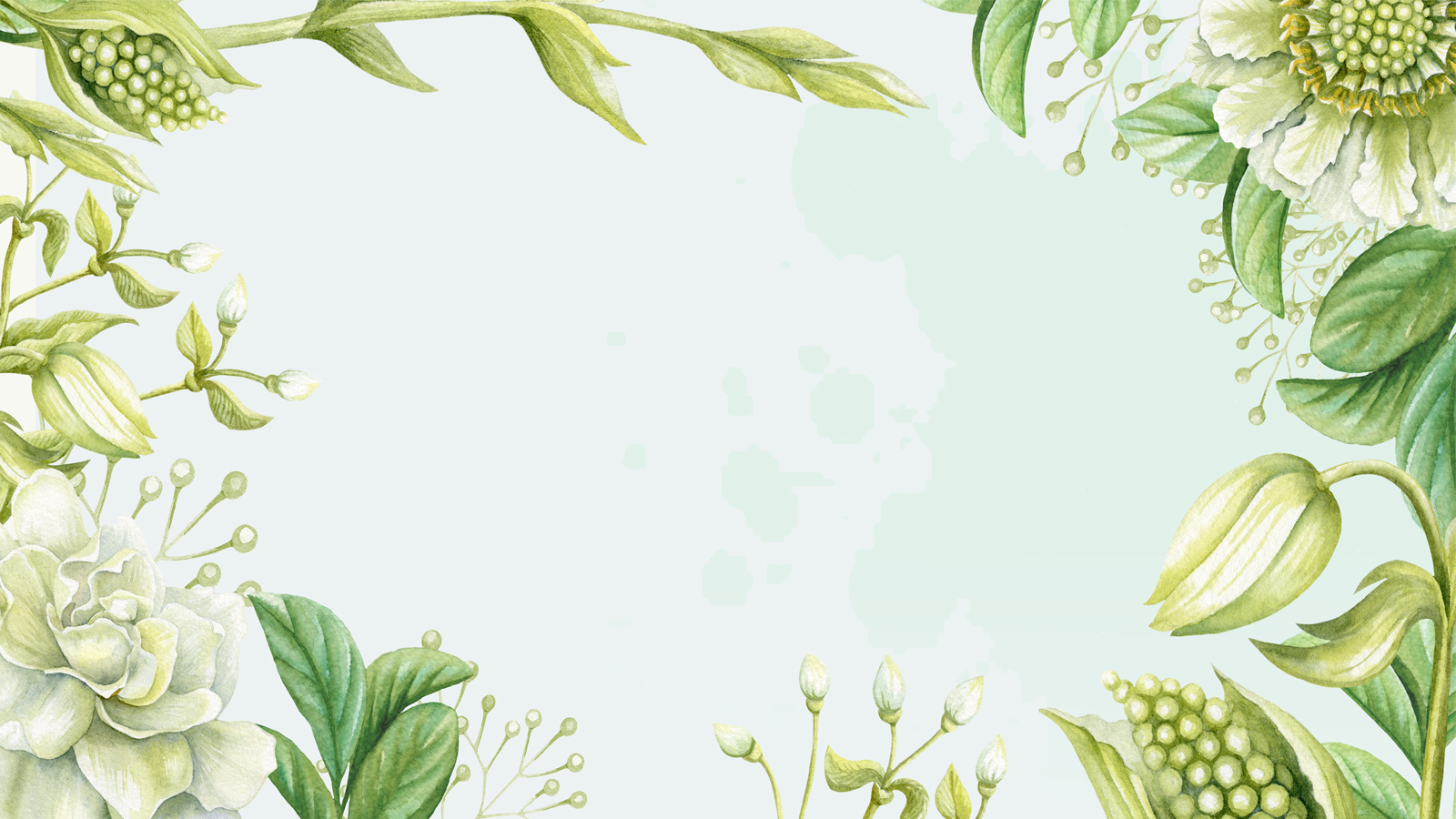 Bài 3:Chọn từ thích hợp trong ngoặc đơn điền vào chỗ trống.
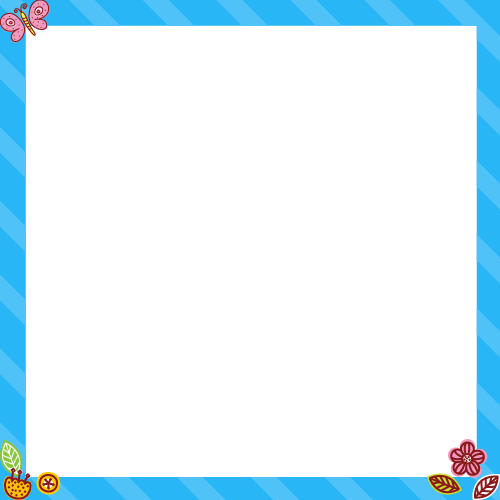 tài đức
- Một người .................... vẹn toàn.
     - Nét chạm trổ...............
     - Phát hiện và bồi dưỡng những .................. trẻ.
          ( tài năng, tài đức, tài hoa)
tài hoa
tài năng
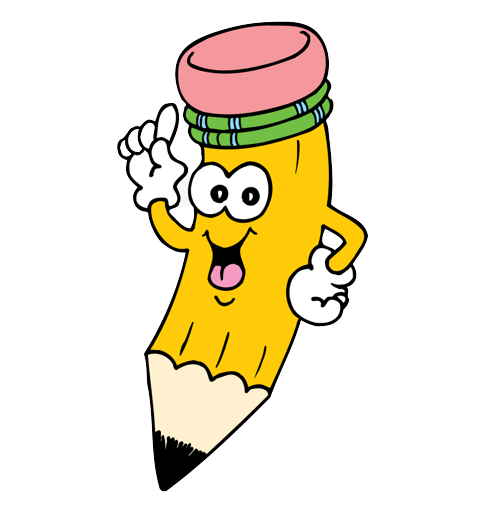 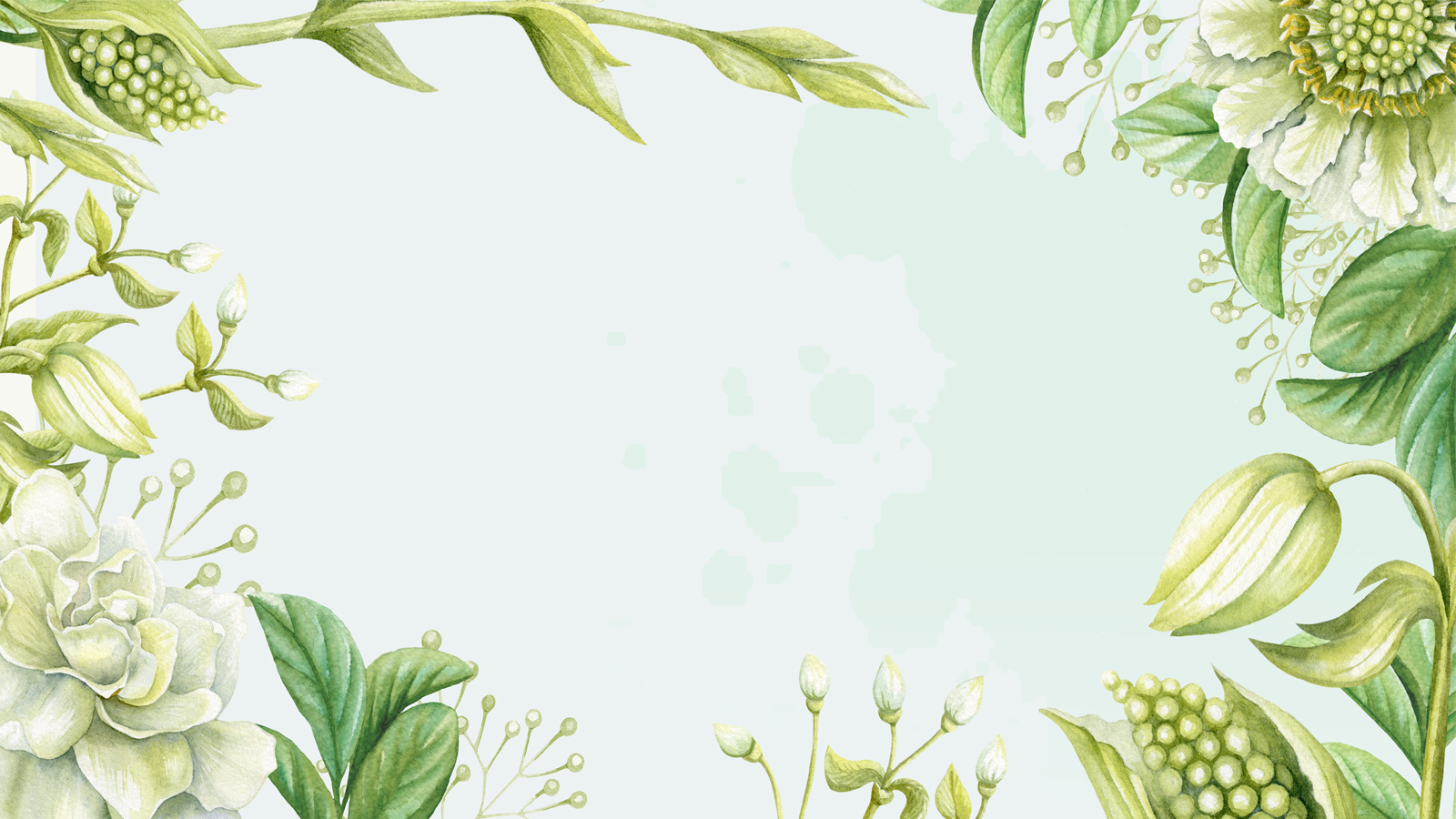 Bài 3:Chọn từ thích hợp trong ngoặc đơn điền vào chỗ trống.
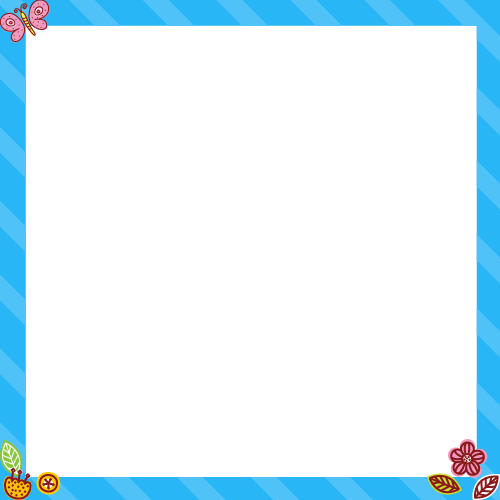 đẹp mắt
b) - Ghi nhiều bàn thắng…..........
    - Một ngày...................
    - Những kỉ niệm...............
          ( đẹp trời, đẹp đẽ, đẹp mắt)
đẹp trời
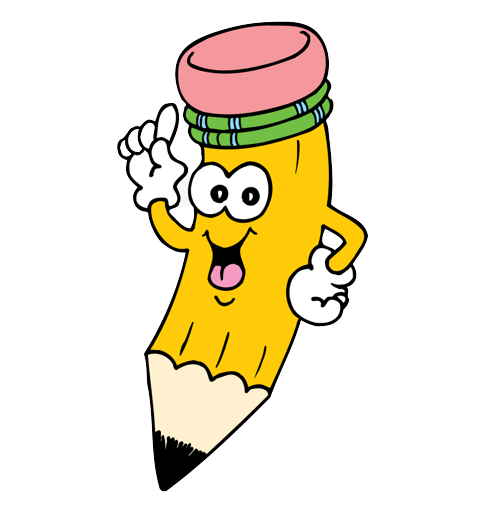 đẹp đẽ
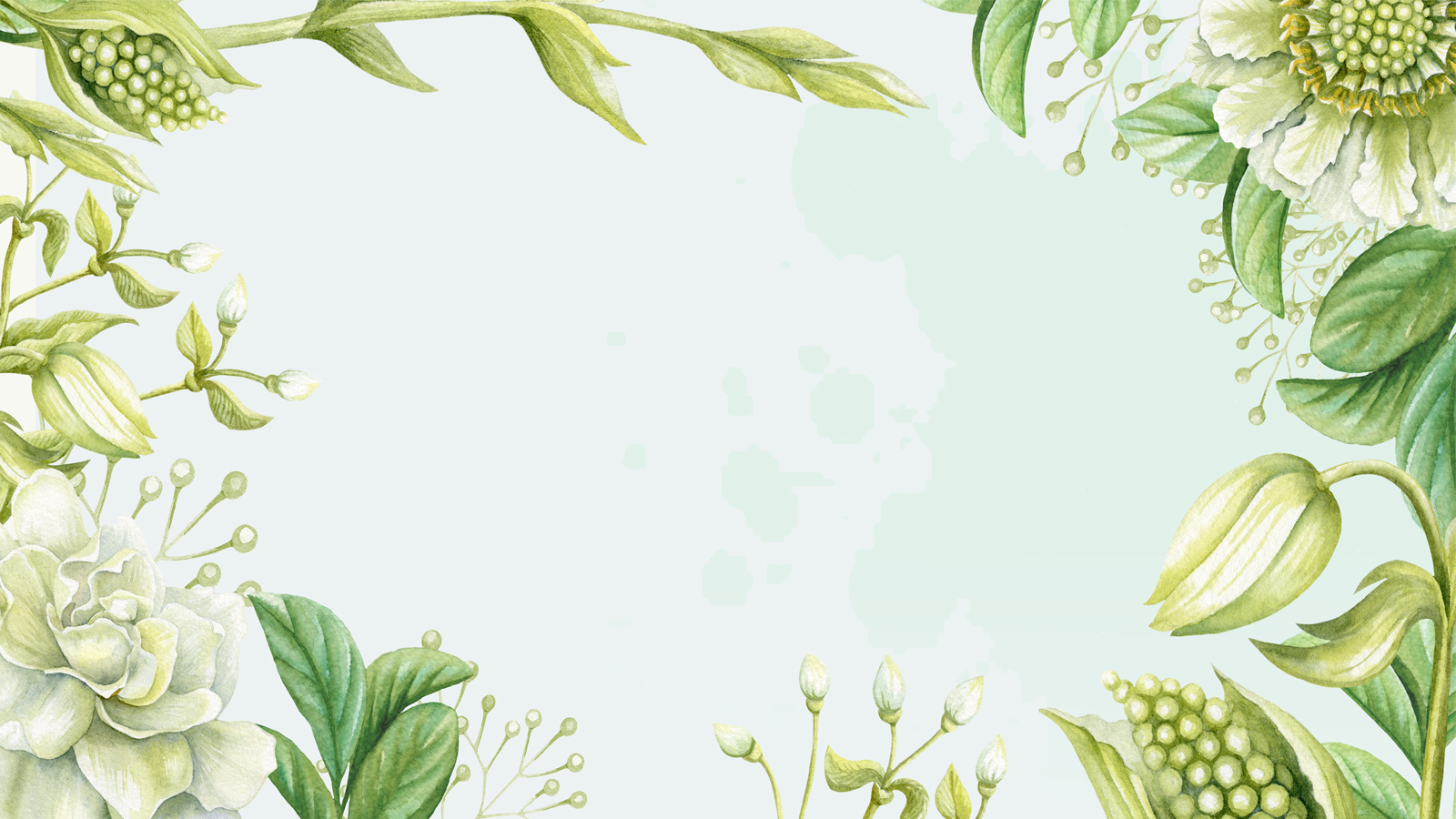 Bài 3:Chọn từ thích hợp trong ngoặc đơn điền vào chỗ trống.
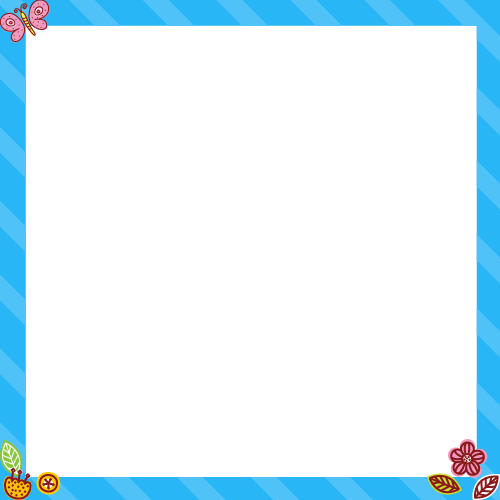 dũng sĩ
c) - Một ..................... diệt xe tăng.
    - Có ....... .. . ...... đấu tranh.
    -  ..................... nhận khuyết điểm.
               (dũng khí, dũng sĩ, dũng cảm)
dũng khí
Dũng cảm
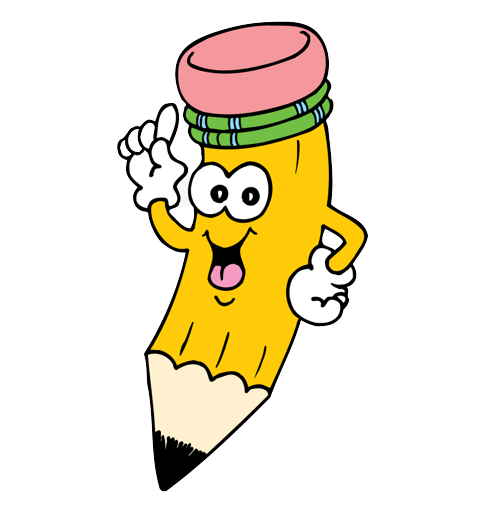 KTUTS
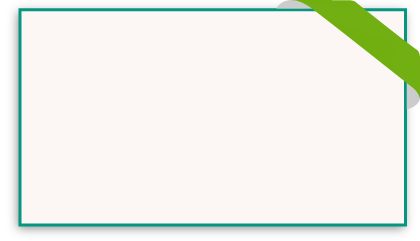 Dặn dò
Dặn dò
Dặn dò